Gävle Samorganisation
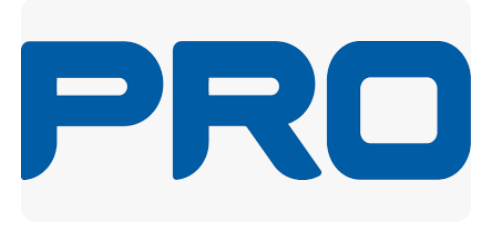 Ing-Marie Vestrin och Lisa Ledin berättar om
Vårsalong 2024
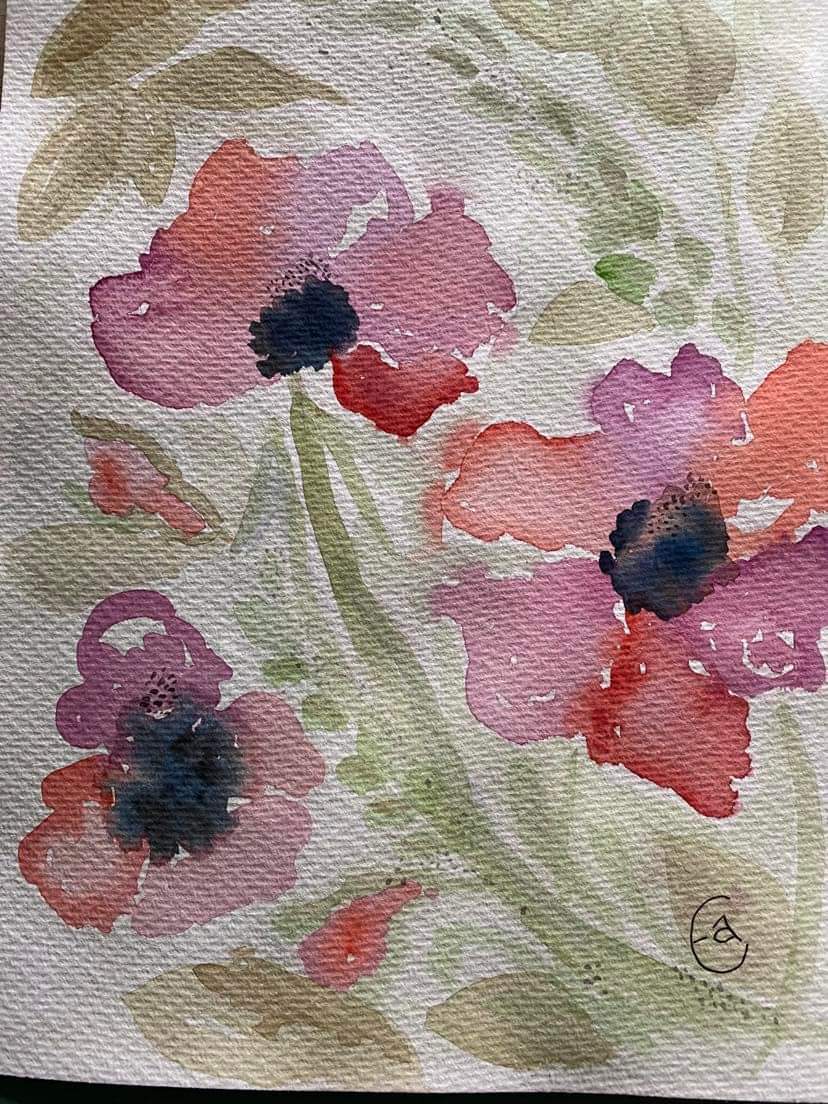 PRO VÅRSALONG2024
PRO SKAPARGLÄDJE
MEDLEMMAR I PRO GÄVLE STÄLLER UT SINA ALSTER
INSPIRATIONS-UTSTÄLLNING!
VÄLKOMMEN MED DITT BIDRAG
ALLA FÅR MED MINST ETT ALSTER

Arrangörer PRO Gävle och ABF Gävle
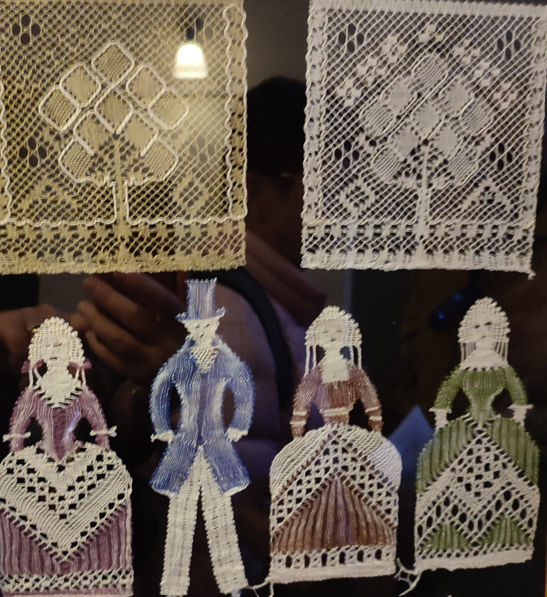 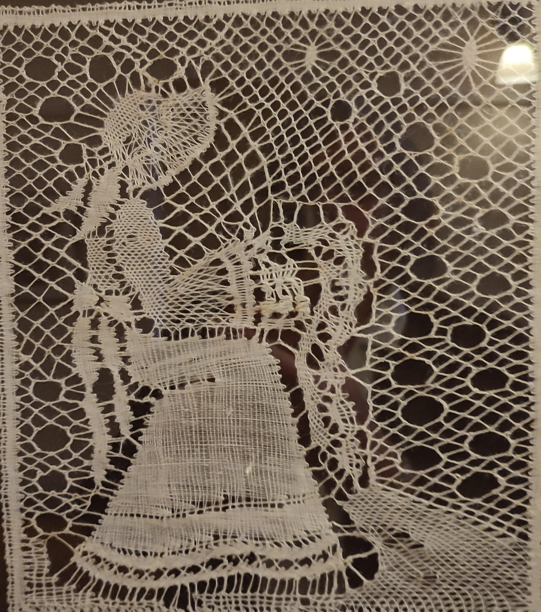 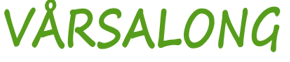 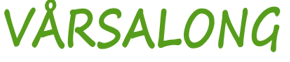 20 APRIL - 3 MAJ12-16
VERNISSAGE LÖRDAG 20 APRIL 11-15ALMGREN & ASPSpelar och sjunger 11-12
FÄNGELSEMUSEETHamiltongatan 1-3, Gävle

ÖPPET ALLA DAGARFRITT INTRÄDE!
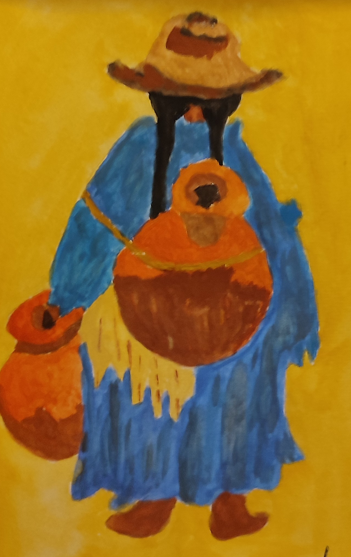 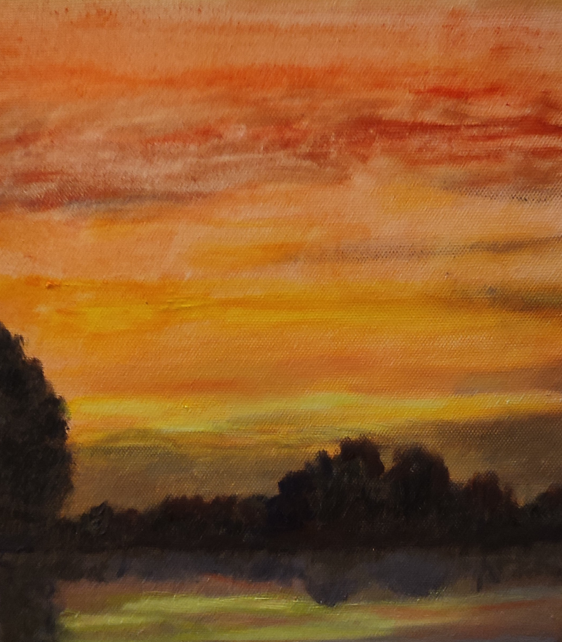 Info till dig som vill ställa utSe PRO Gävleborg hemsida från v 7, 12 februari 
bit.ly/gavlesamorg

Sista dag för inskick av bilder på alster 
25 mars
Kontaktpersoner som svarar på frågor;Ing-Marie Vestrin 072-152 37 07Lisa Ledin 070-688 78 69
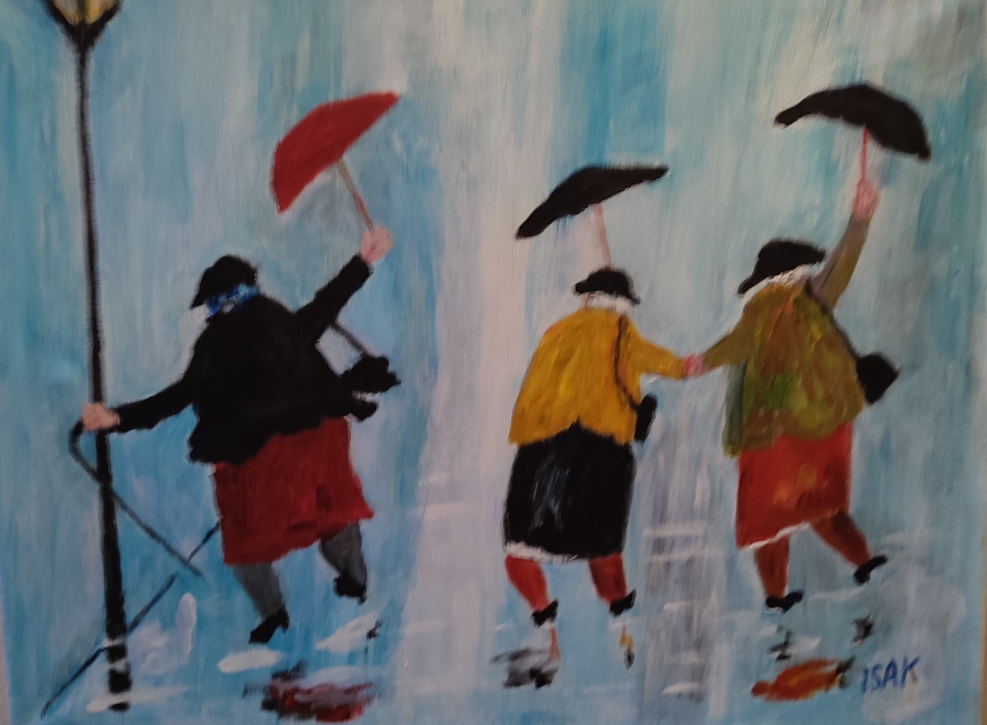 Var  med och gör 2024 års Vårsalong till samma succé som 2023!